শুভ সকাল
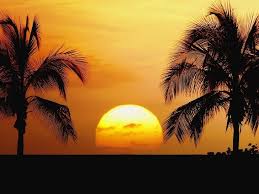 শিক্ষক পরিচিতি
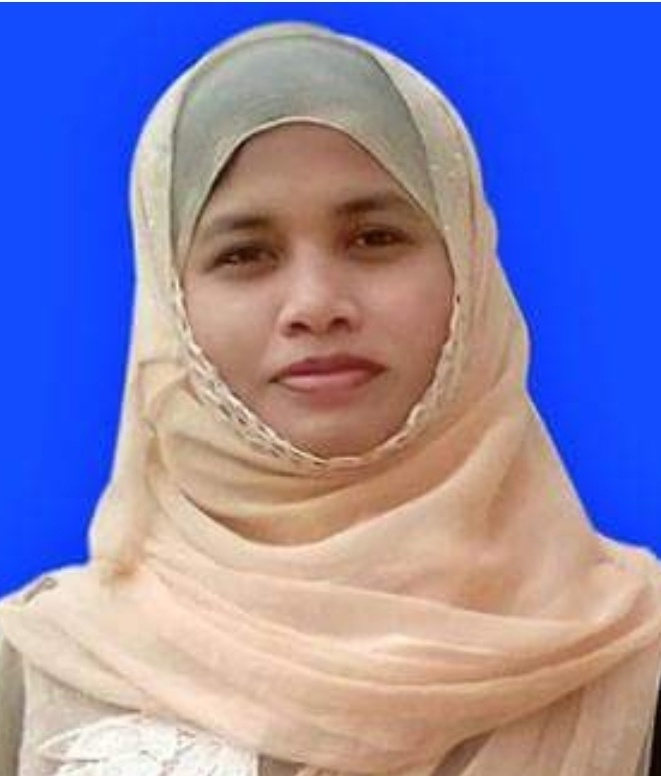 কোহিনুর জান্নাত
সহকারী শিক্ষক
ফকিরাকাটা সরকারি প্রাথমিক বিদ্যালয়
মহেশখালী, কক্সবাজার
পাঠ পরিচিতি
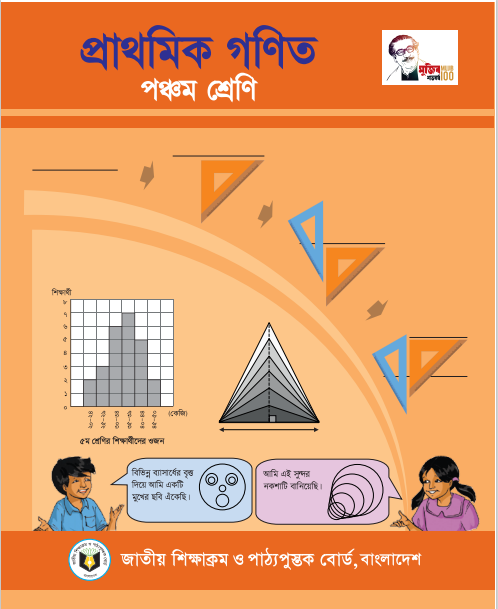 প্রাথমিক গণিত
পঞ্চম শ্রেণি 
অধ্যায় : ১
এই পাঠ শেষে শিক্ষার্থীরা …….





১২.১.৩ গুণকের একক ও দশকের ঘরে শূন্য থাকলে সংক্ষিপ্ত পদ্ধতিতে গুণ করতে পারবে ( গুণ্য অনূর্ধ্ব চার অংকবিশিষ্ট সংখ্যা)।
পূর্ব জ্ঞান যাচাই
৫৪৬
৪৫৯১
×
×
২৩৫
২৩৯
পাঠ ঘোষণা
গুণ
গুন কর :
৪ ৩
×
×
১  ০
৪৩
১০
=
৪৩০
০
০
×
০
৪
৩
৪৩
১০০
=
৪৩০০
০
৩
৪
গুন কর:
৭৮০×৬৩০= ?
×
=
৭৮
৪৯১৪
৬৩
×১০
×১০
×
=
×১০০
৭৮০
৬৩
৪৯১৪০
×১০
×১০
=
×
৭৮০
৬৩০
৪৯১৪০০
গুন কর :
৭৮০০×৬৩০= ?
×
৭৮
৬৩
=
৪৯১৪
×১০০
×১০০
=
৪৯১৪০০
৭৮০০
×
৬৩
×১০০০
×১০
×১০
৭৮০০
×
৬৩০
=
৪৯১৪০০০
যদি উপরে-নিচে দিয়ে লিখি, তাহলে
৭  ৮  ০ ০
×
৬ ৩  ০
৩
৪
২
৪
০
৮
৬
৪
০
১
৪
৯
০
০
পাঠ্যবই এর ৩নং পৃষ্ঠা দেখি :
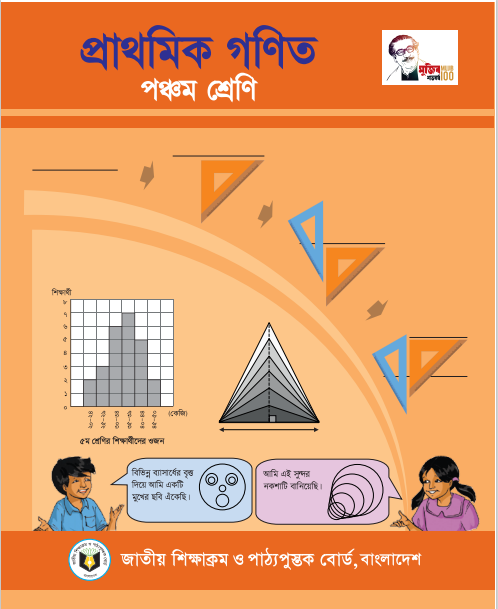 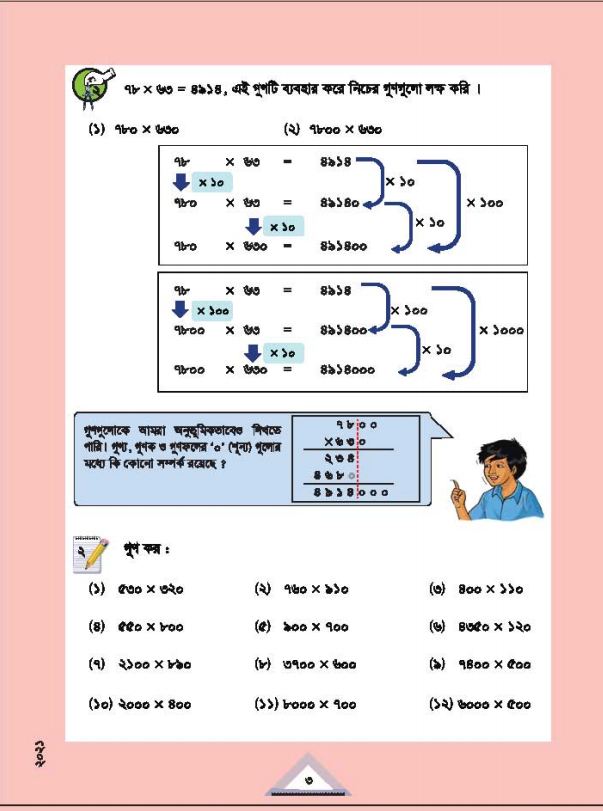 সারসংক্ষেপ
গুণ্য অনূর্ধ্ব চার অংকবিশিষ্ট সংখ্যা হলে এবং গুণকের একক ও দশকের ঘরে শূন্য থাকলে আমরা সংক্ষিপ্ত পদ্ধতিতে গুণ করতে পারব।
বাড়ির কাজ
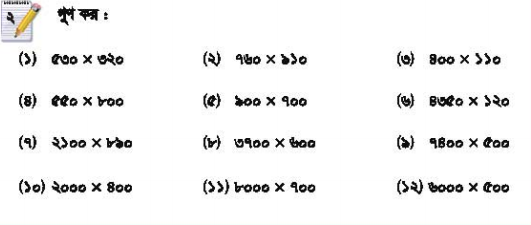 ধন্যবাদ
সবাইকে